ПИСМЕНО ДИЈЕЉЕЊЕ
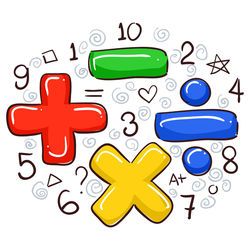 МАТЕМАТИКА 4. РАЗРЕД
1.
Дијелимо помоћу таблице мјесних вриједности
: 4 =
МАТЕМАТИКА 4. РАЗРЕД
Дијелимо без таблице мјесних вриједности
Провјеравамо множењем:

113•4
452
452 : 4= 113
-4
   5
  -4
    12
   -12
      0
МАТЕМАТИКА 4. РАЗРЕД
2. Израчунај без таблице мјесних вриједности:
458 : 2= 229
-4
    5
   -4
     18
    -18 
       0
а) 464 : 4=116
   -4
     6
    -4
      24
    - 24
        0
Провјеравамо множењем:
116 •4 
464
Провјеравамо множењем:
229 • 2
458
МАТЕМАТИКА 4. РАЗРЕД
3. (3. задатак у уџбенику на стр. 124) Три пара ципела коштају 834 КМ. Колико кошта један пар?
834 : 3 =278 
- 6
  23
 -21 
     24
    -24
       0
Провјера :
278 • 3
834
Одговор: Један пар ципела кошта 278 КМ.
МАТЕМАТИКА 4. РАЗРЕД
4. (4. задатак из уџбеника на стр. 124) Израчунај:
415 – 426 : 3 = 415 – 142 = 273
426 : 3 =142
-3
 12
-12
     6
     6
     0
415
-142
  273
142 • 3
426
МАТЕМАТИКА 4. РАЗРЕД
Задатак за самосталан рад
У уџбенику на 124. страни урадити 2. задатак под б, в) и г) као и 5. и 6.
Они који желе више могу урадити 4. 7. 8. и 9. задатак.
МАТЕМАТИКА 4. РАЗРЕД